Vita da Ape
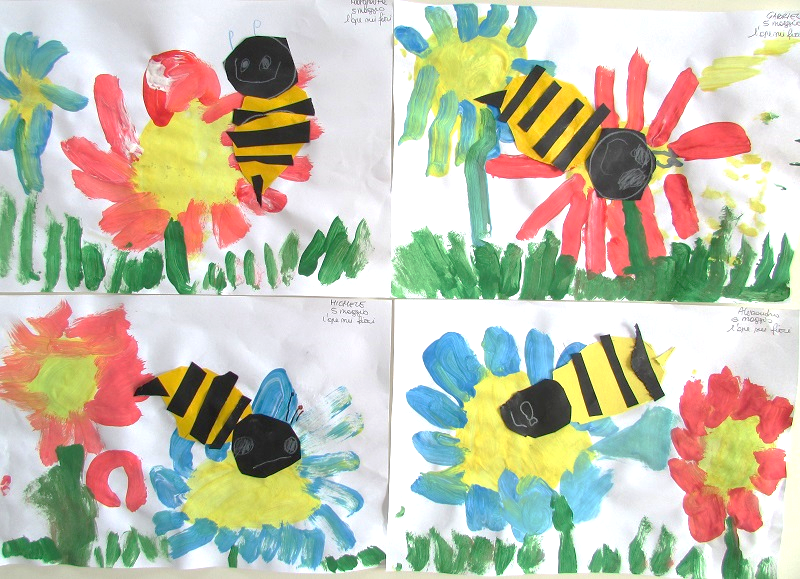 Ascoltiamo il racconto e disegniamo….
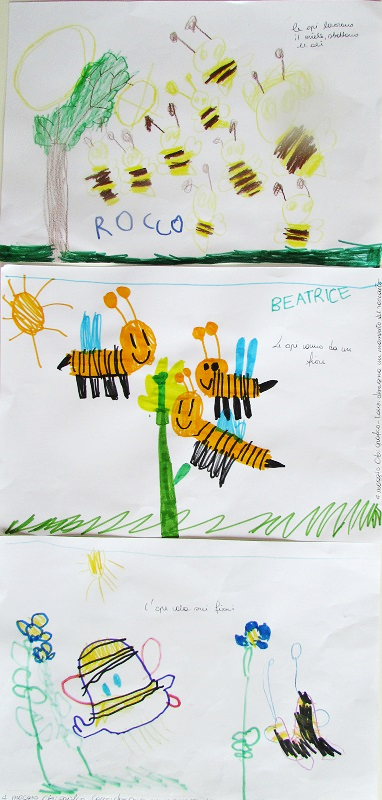 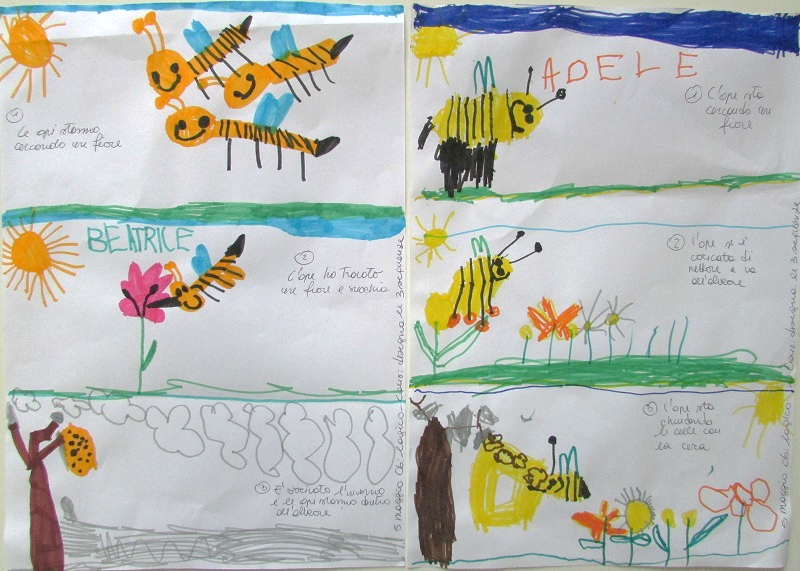 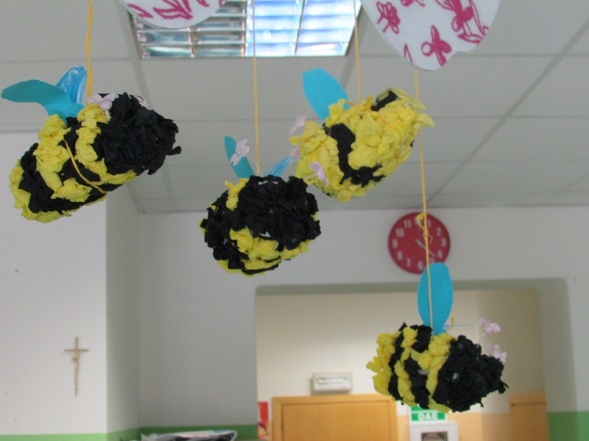 Le api con la carta

5 anni – ape in 3D con le palline di carta 
4 anni – palline di carta e collage
3 anni - collage
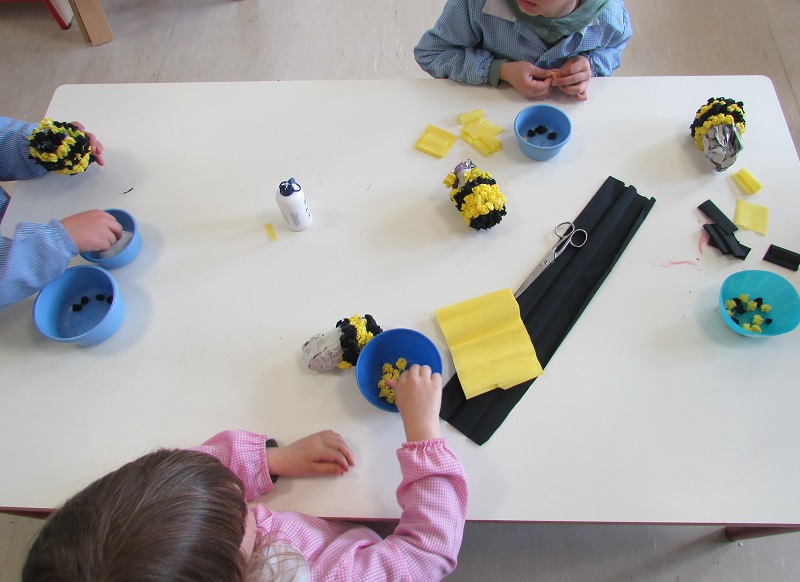 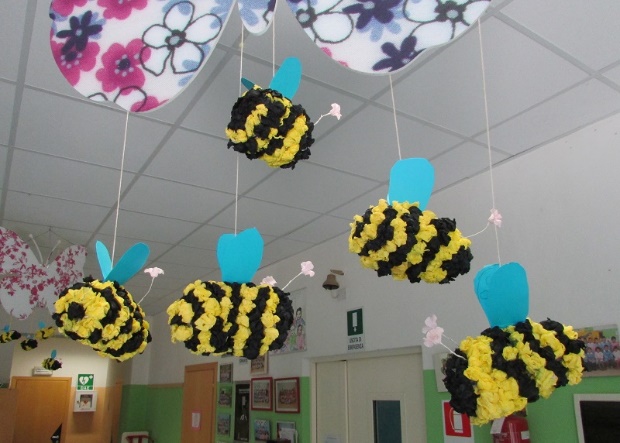 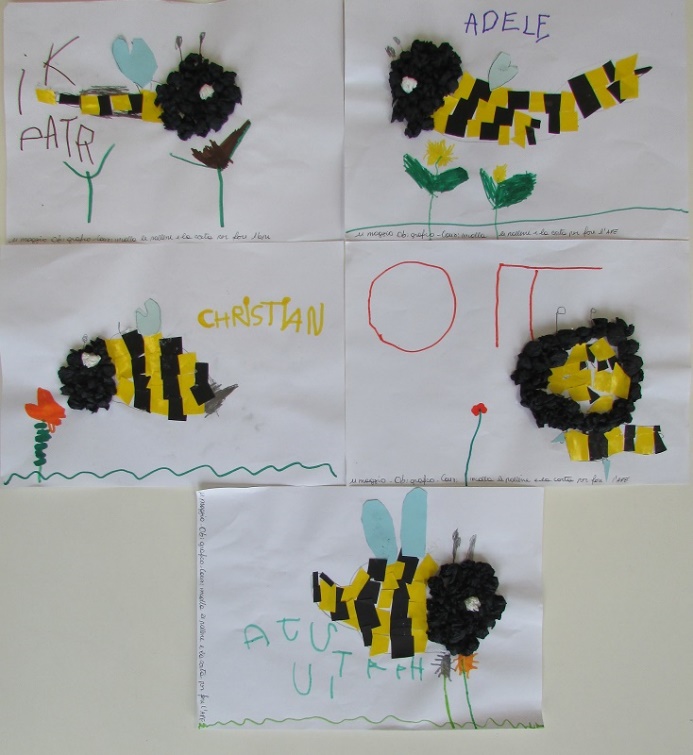 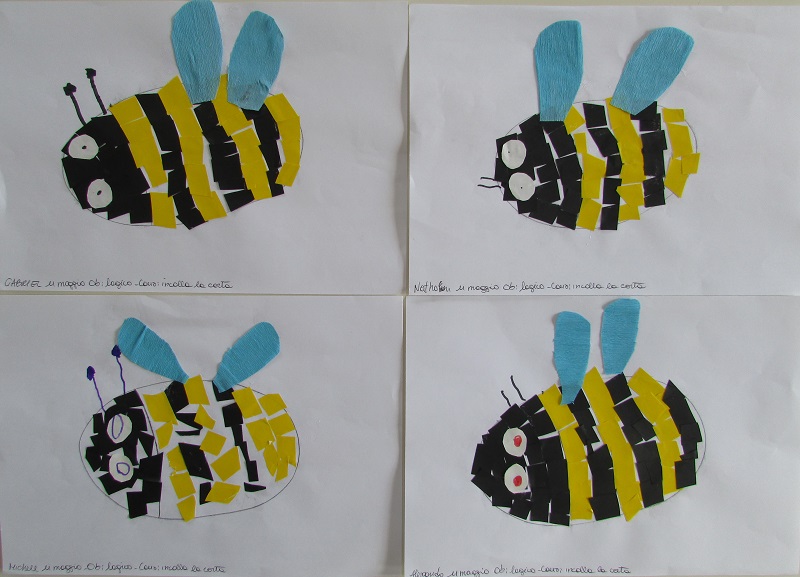 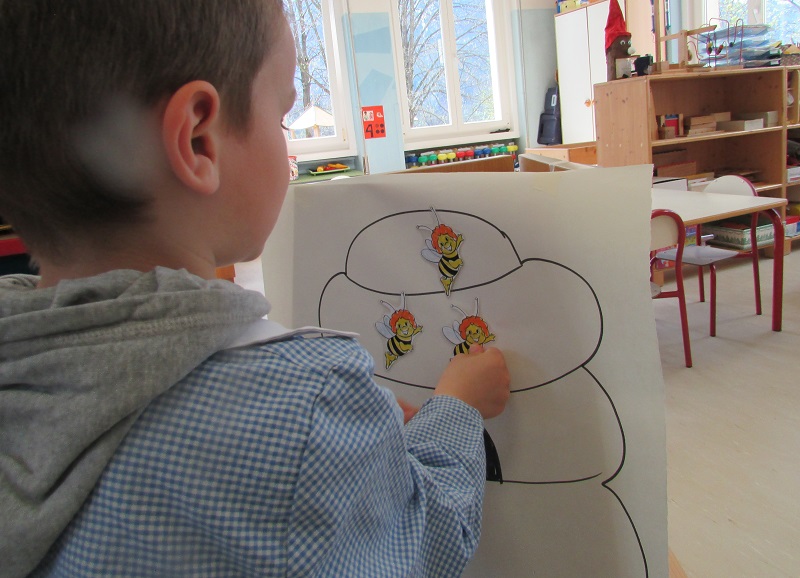 Contiamo
3 anni
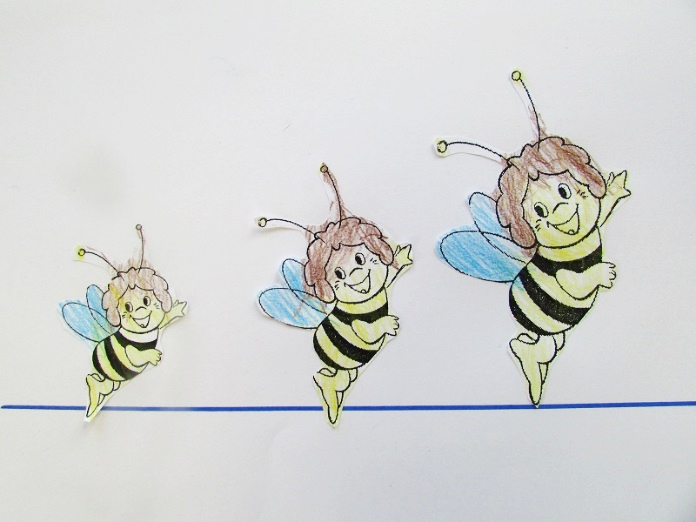 4 anni
Dentro all’alveare quante api puoi contare?
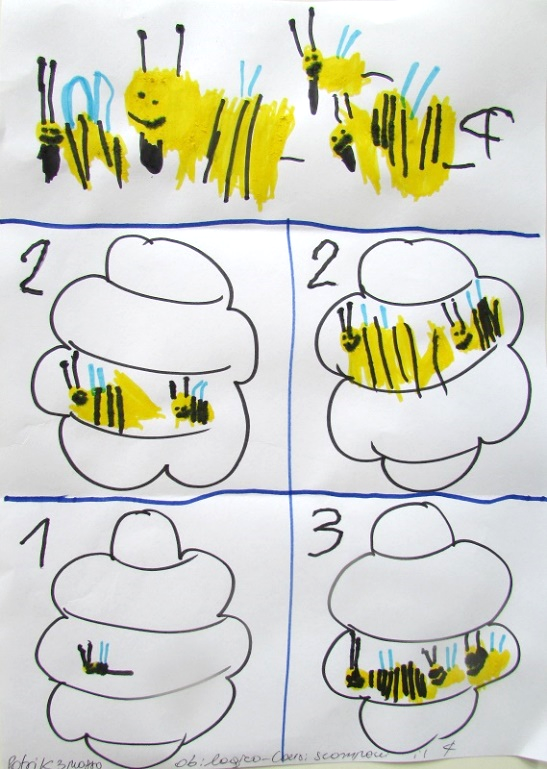 5 anni
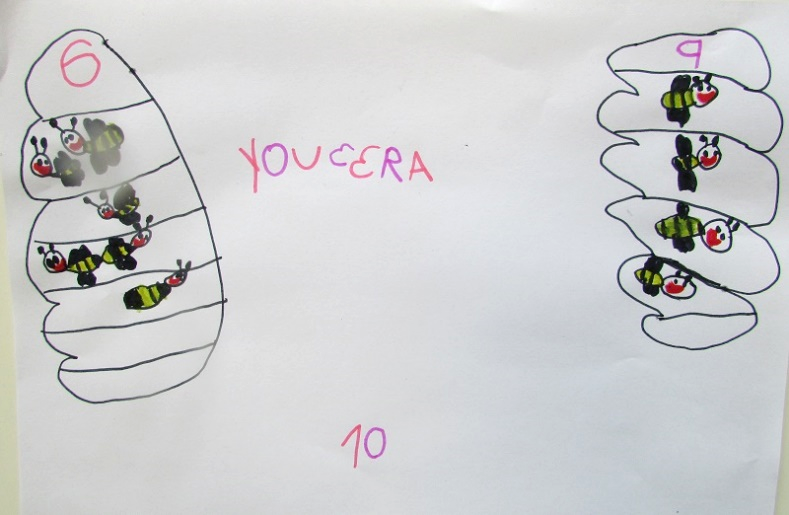 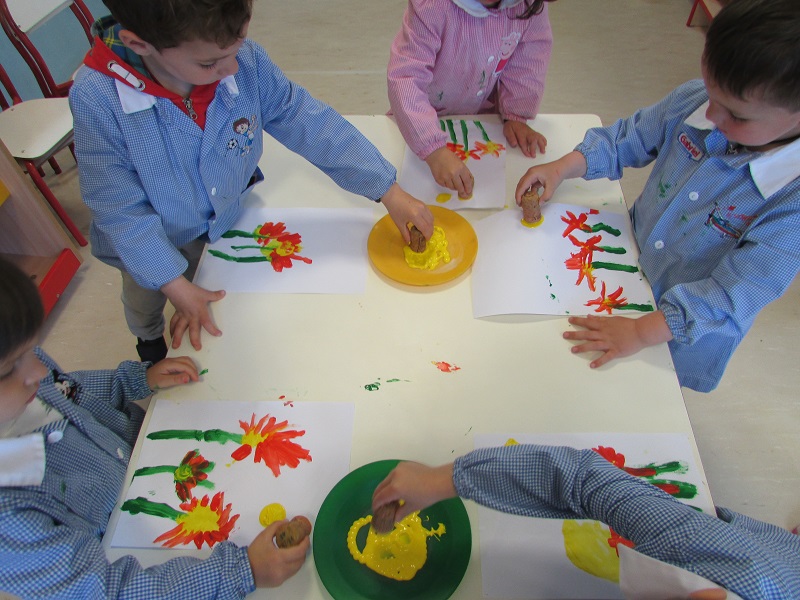 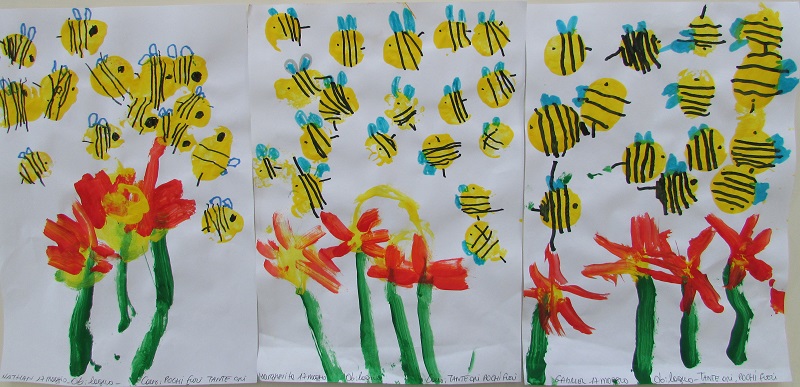 3 anni  
dipingi POCHI fiori, stampa TANTE api
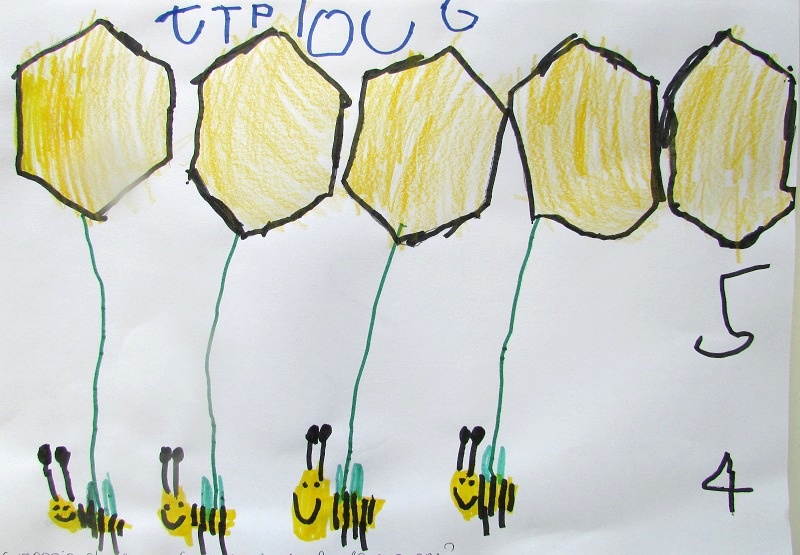 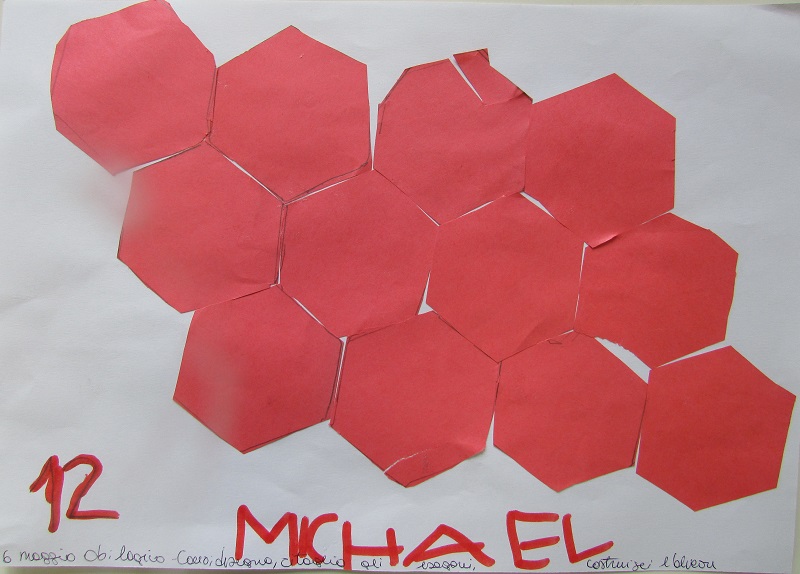 5 anni  
Ritaglia gli esagoni e componi
4 anni  
C’è un’ape per ogni cella?
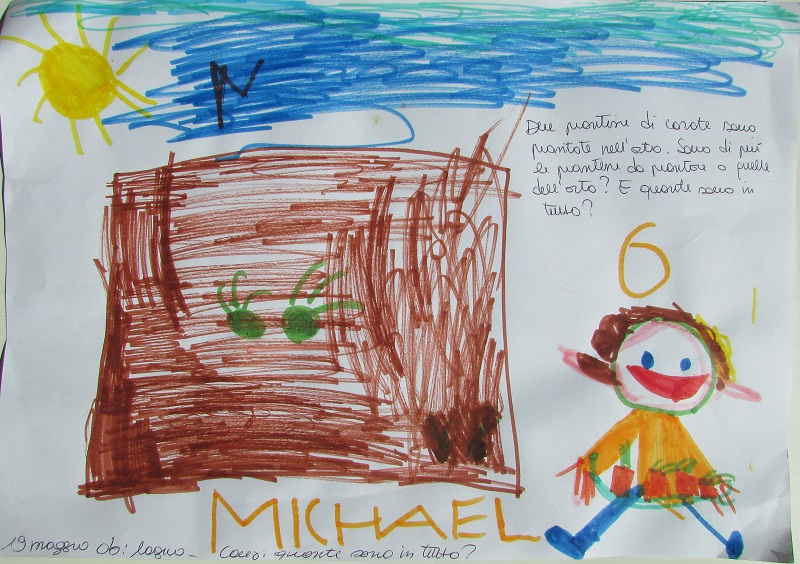 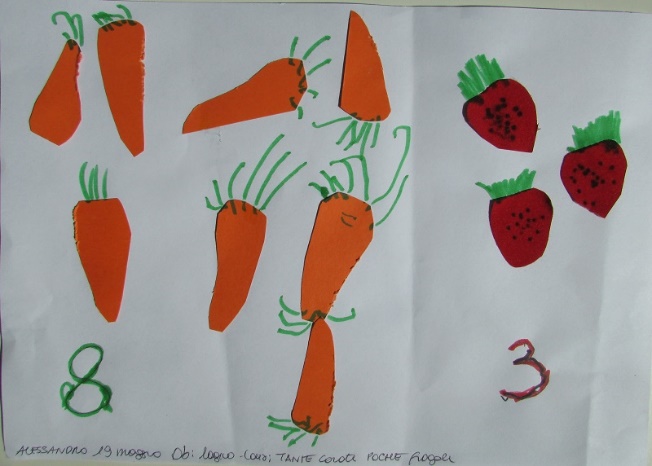 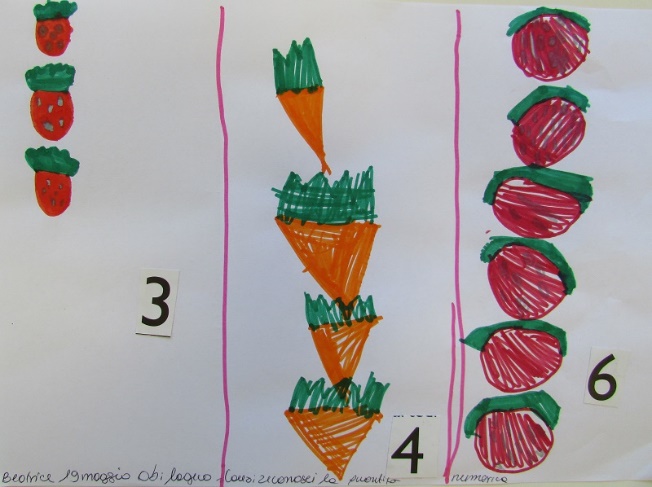 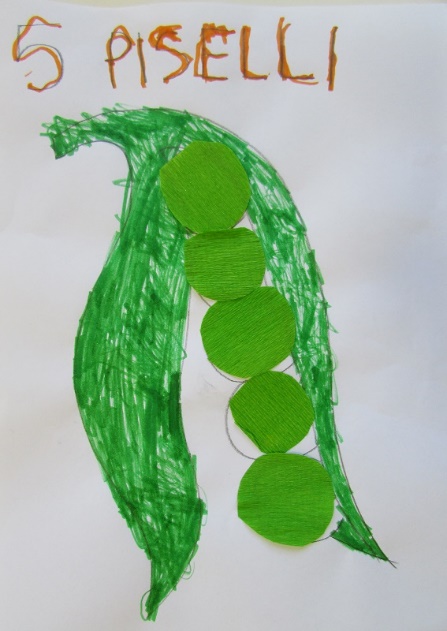 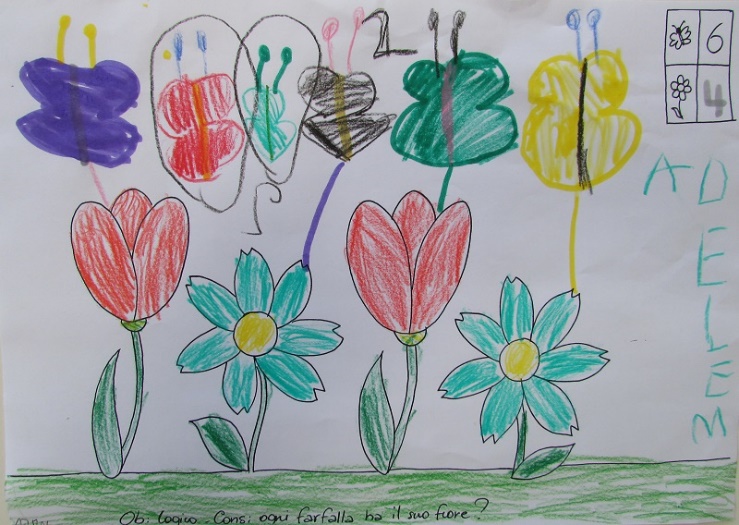 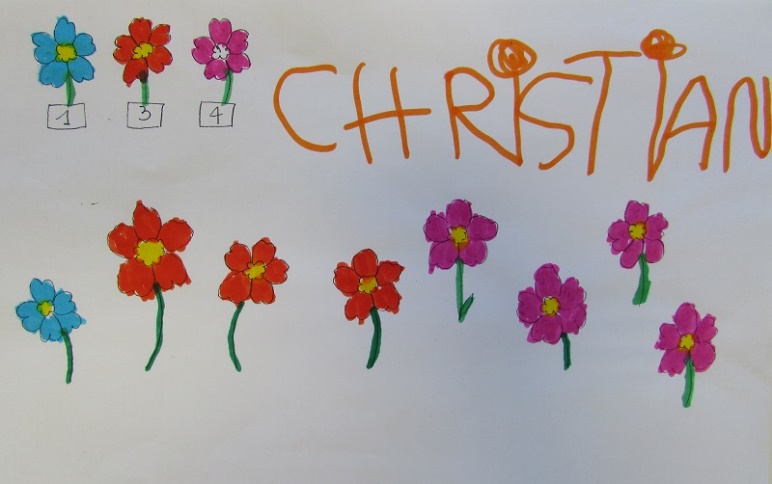 Per 
la mamma…
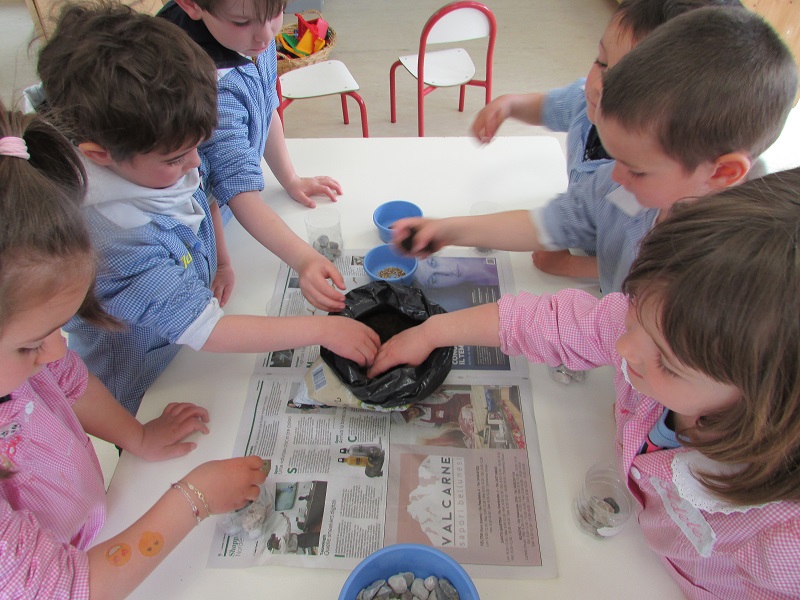 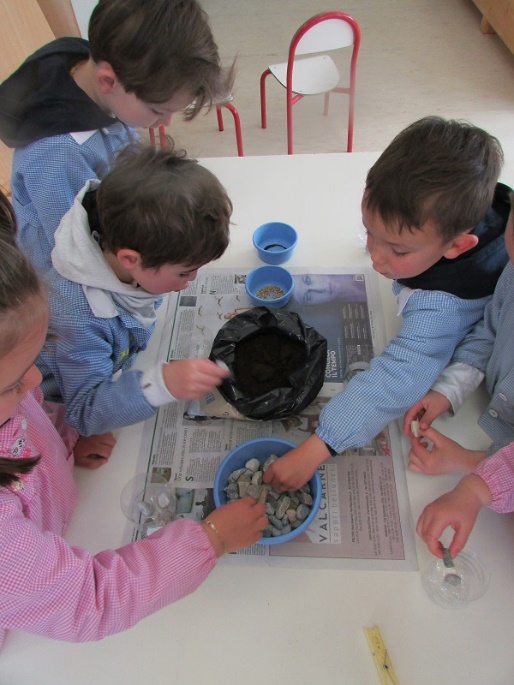 Mettiamo dei sassolini sul fondo del vasetto, riempiamo di terriccio, seminiamo i fiori. 
Mettiamo i vasetti sulla panchina vicino alla finestra. 
Ogni giorno controlliamo e innaffiamo.
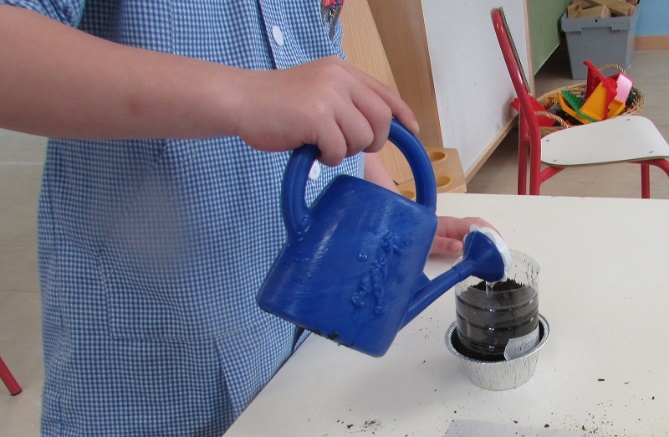 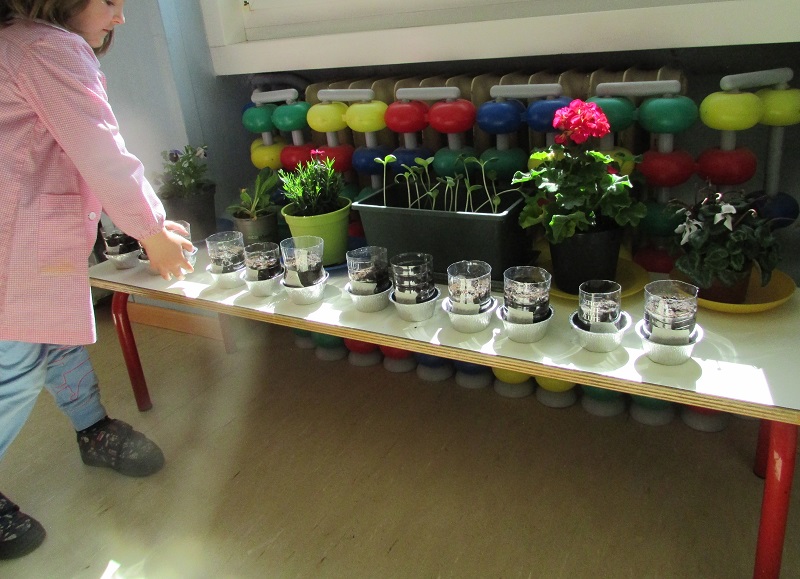 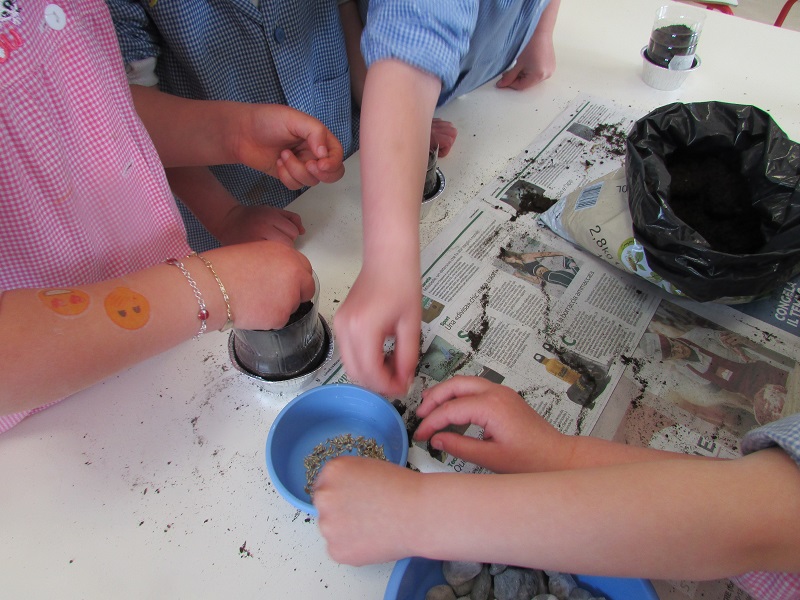 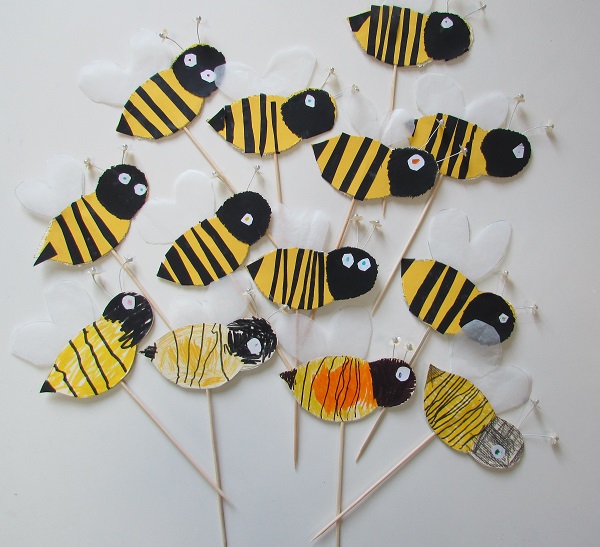 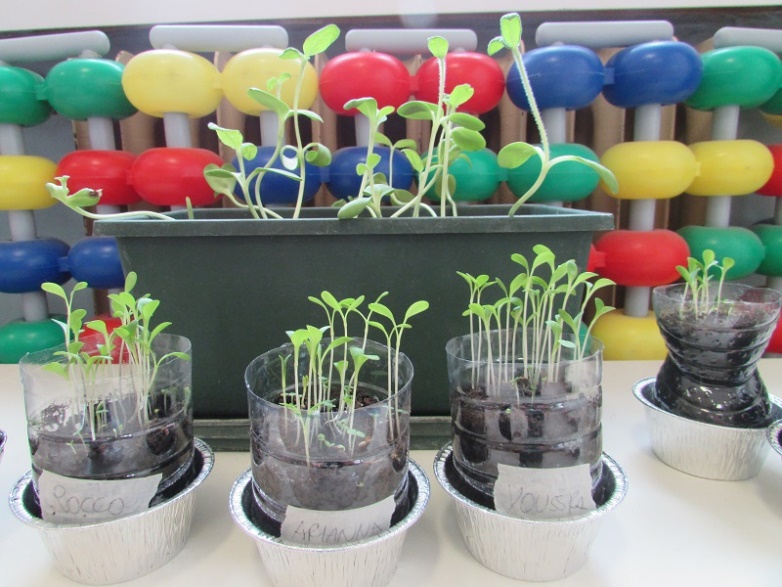 Finalmente sono spuntate tante piantine!

Decoriamo il nostro vasetto, prepariamo le api….
Auguri MAMMA!
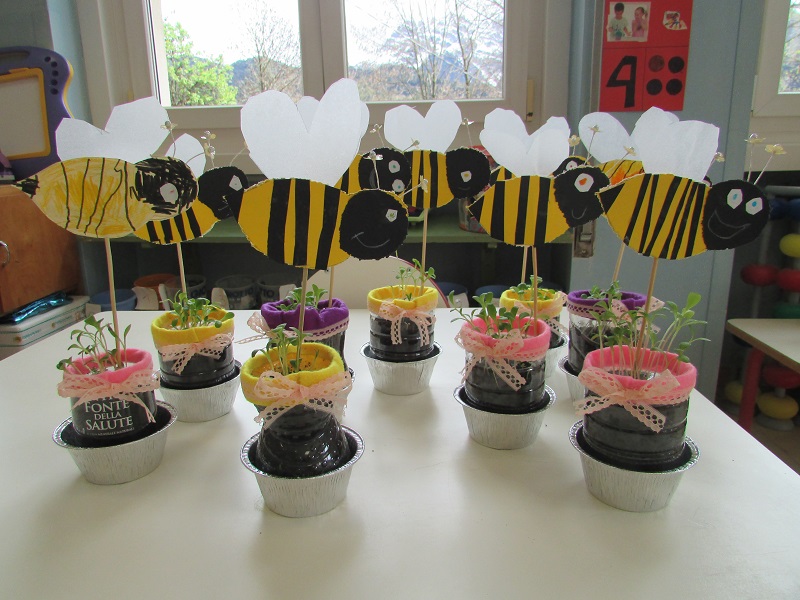 La ricetta
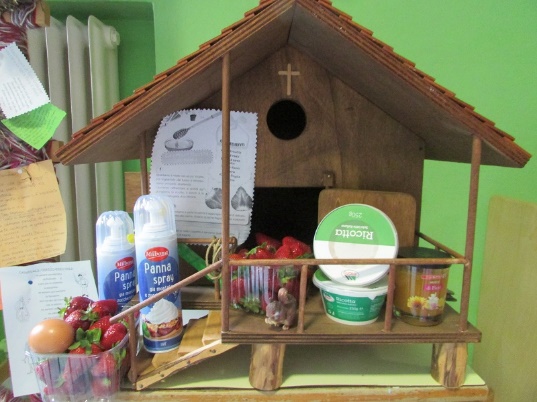 Venerdì 8 maggio alla baita arrivano tanti ingredienti e una ricetta golosa: crema di ricotta con miele e fragole.
Ognuno taglia le fragole da disporre nella propria porzione di crema e poi….si mangia!
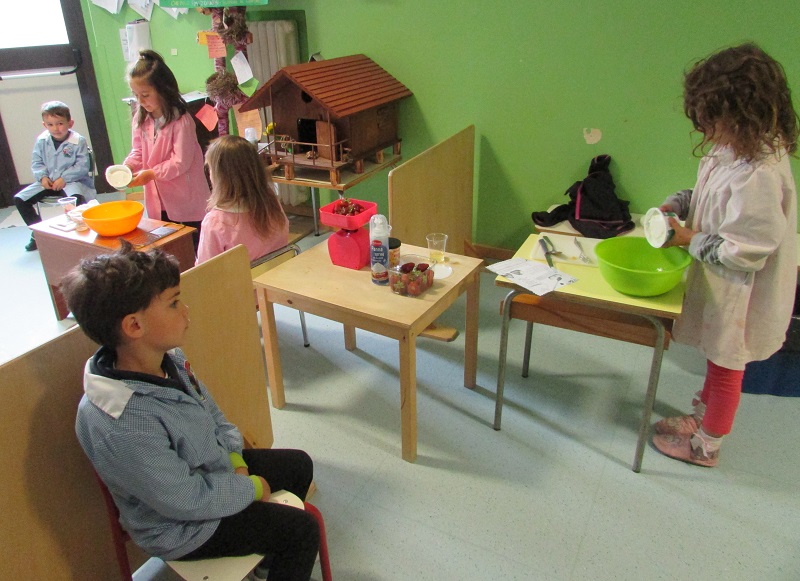 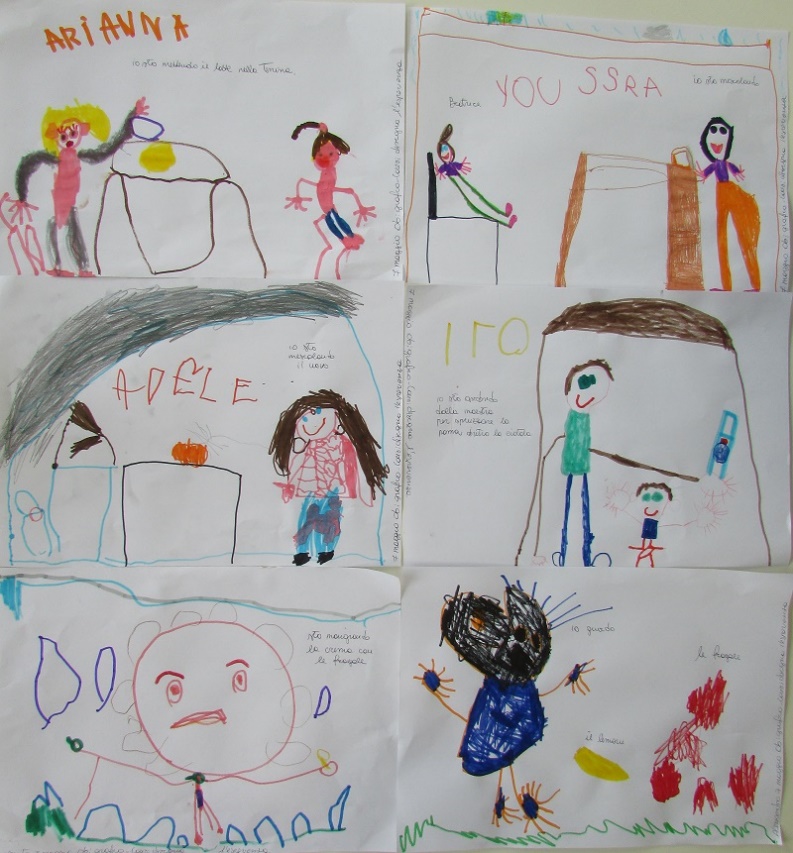 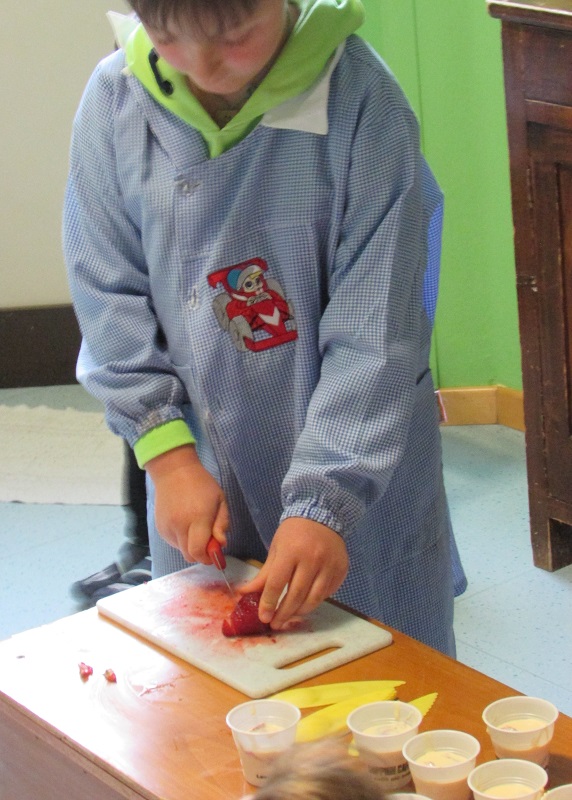 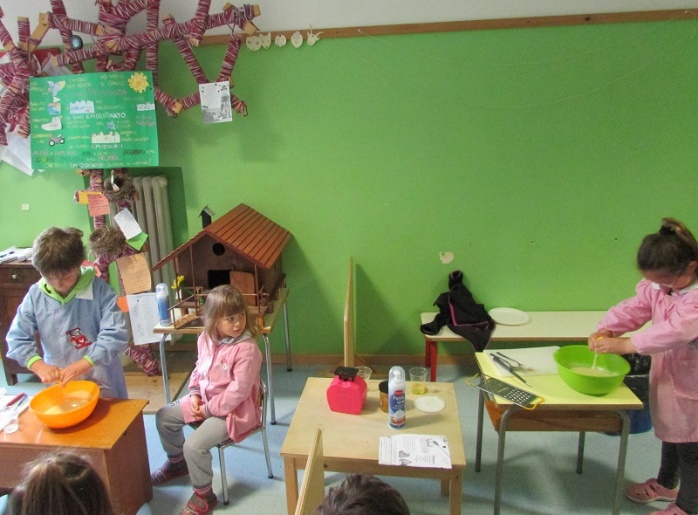 In sezione poi i bambini disegnano l’esperienza.
La rapa gigante
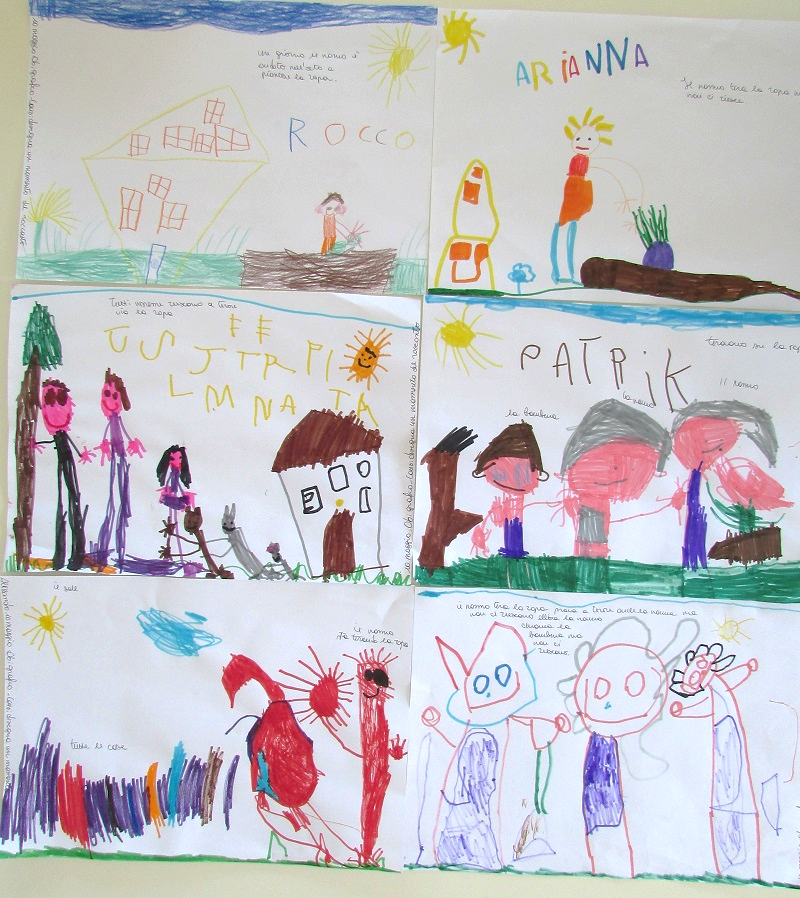 Una volta un vecchio piantò una barbabietola. La pianta crebbe, crebbe e diventò gigantesca. Un giorno il vecchio decise di strapparla. L'afferrò e cominciò a tirare, a tirare, ma per quanto tirasse, la pianta non veniva via dal terreno.
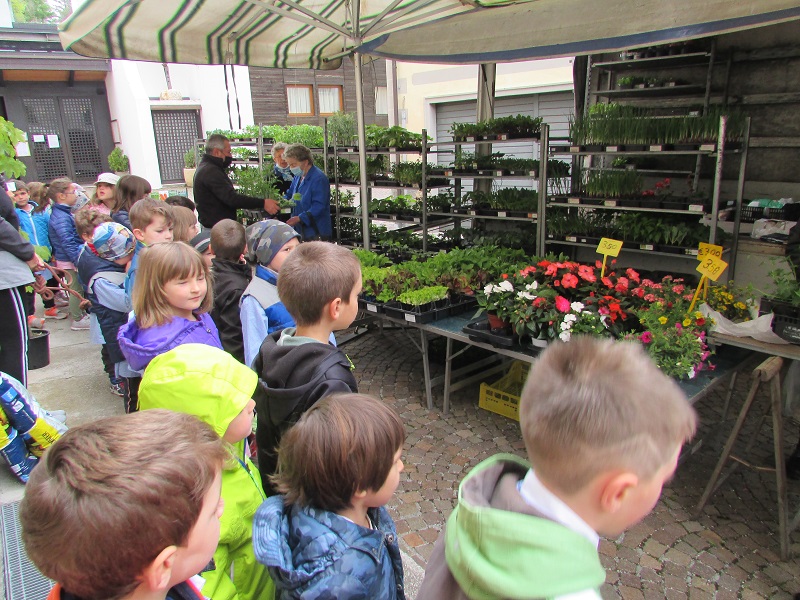 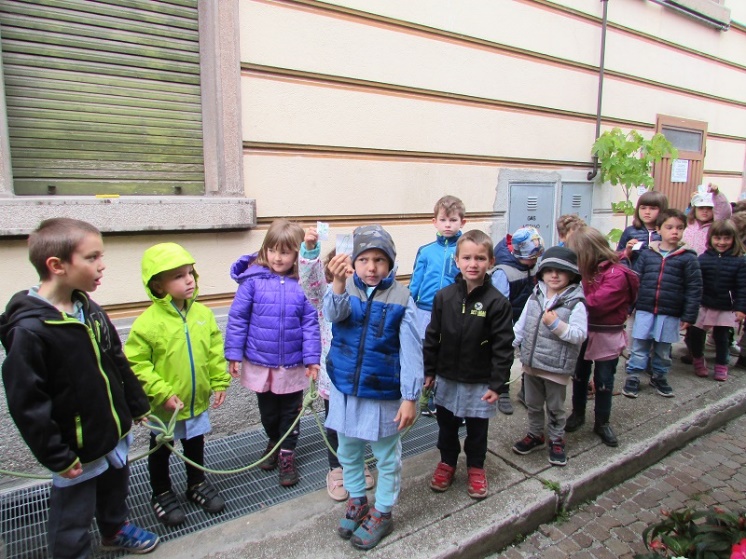 Decidiamo anche noi di piantare gli ortaggi nel nostro orto e, muniti di biglietti con i disegni di ciò che ci serve, andiamo al mercato ad acquistare le piantine.
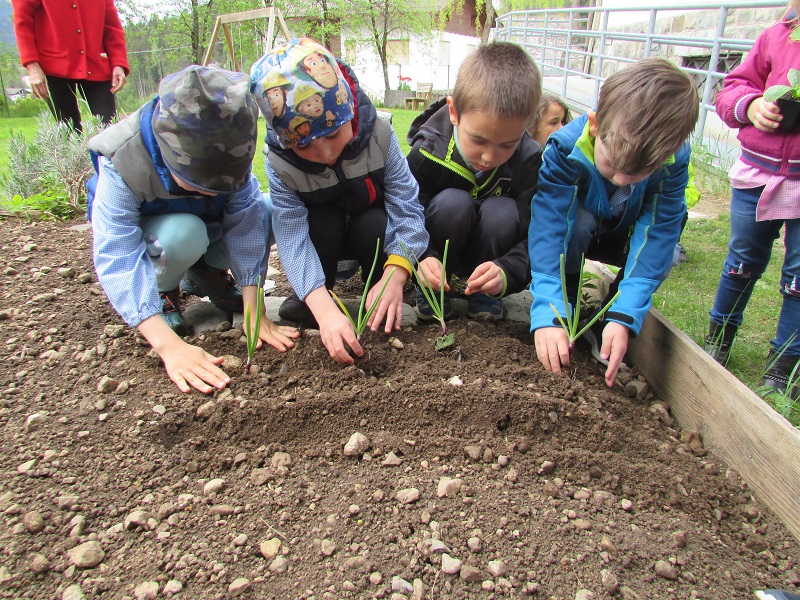 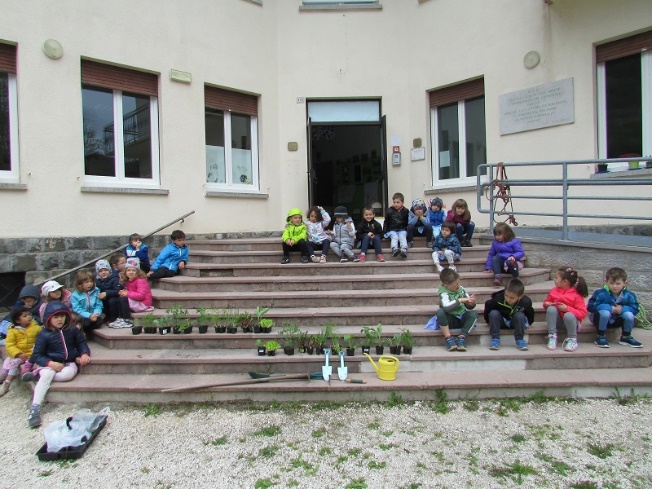 Tornati a scuola, contiamo e dividiamo le piantine. 

Andiamo nell’orto un gruppo alla volta a mettere a dimora le piantine.

Ecco il nostro orto !
Non ci resta che aspettare con pazienza di assaporarne  i frutti.
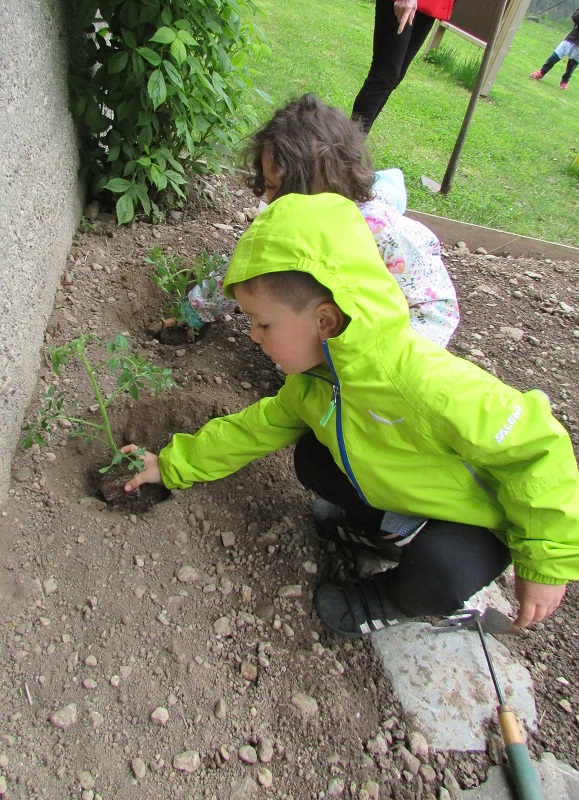 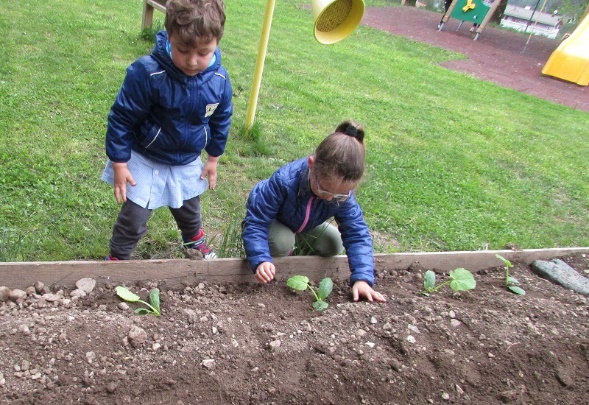 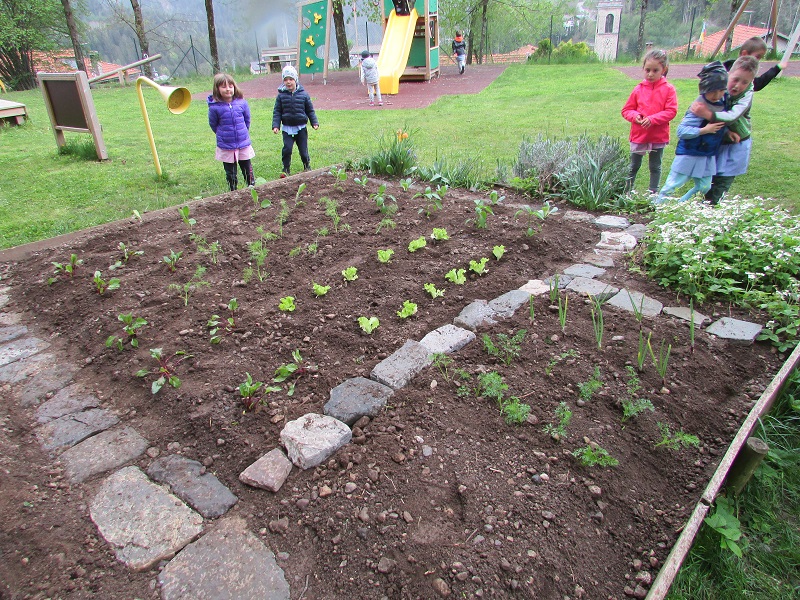 In sezione disegniamo l’esperienza dell’orto.

Nominiamo gli ortaggi
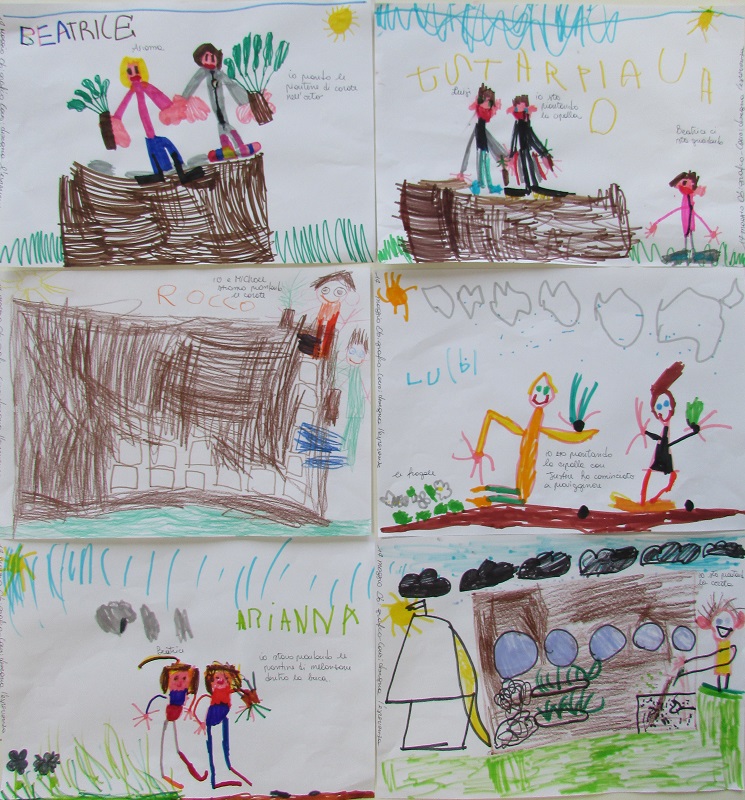 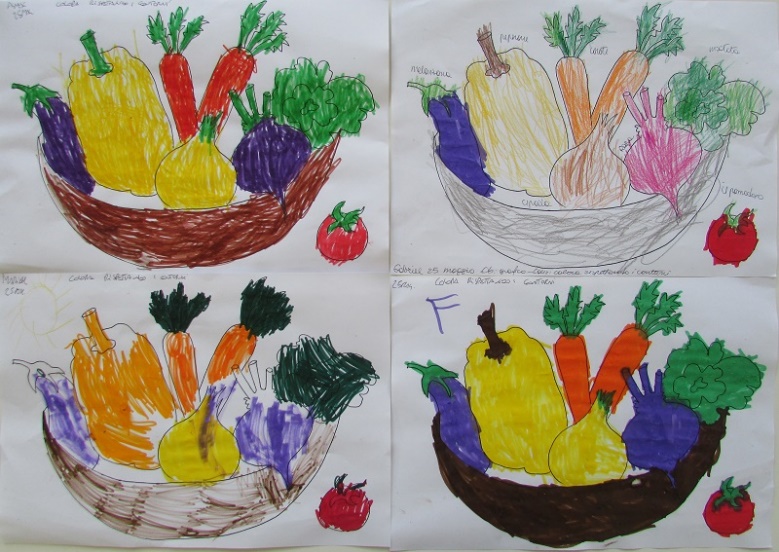 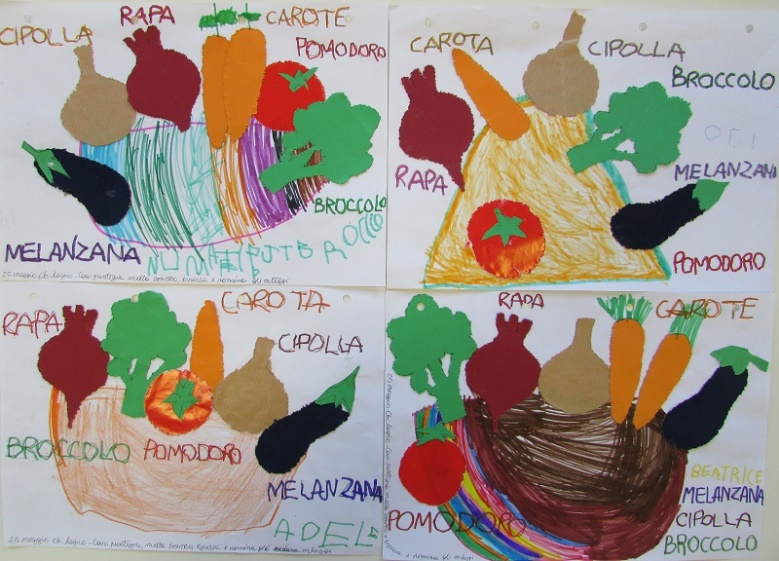 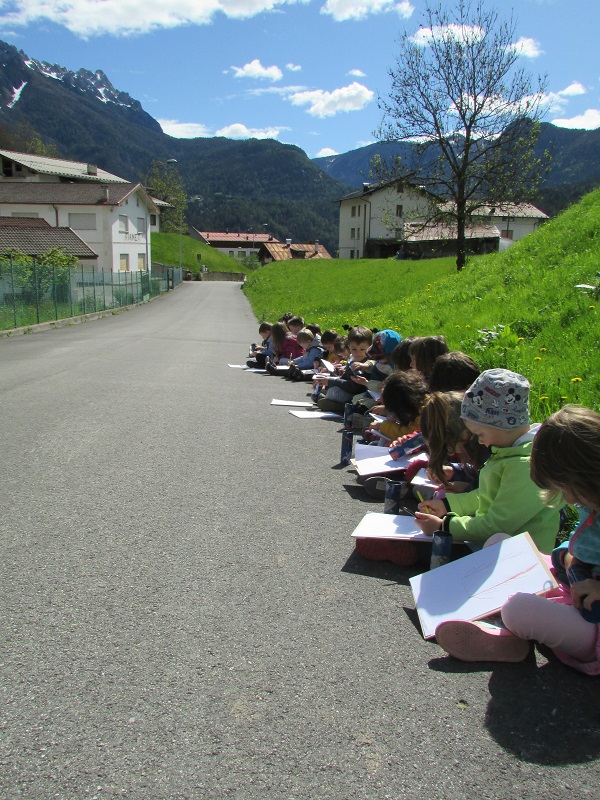 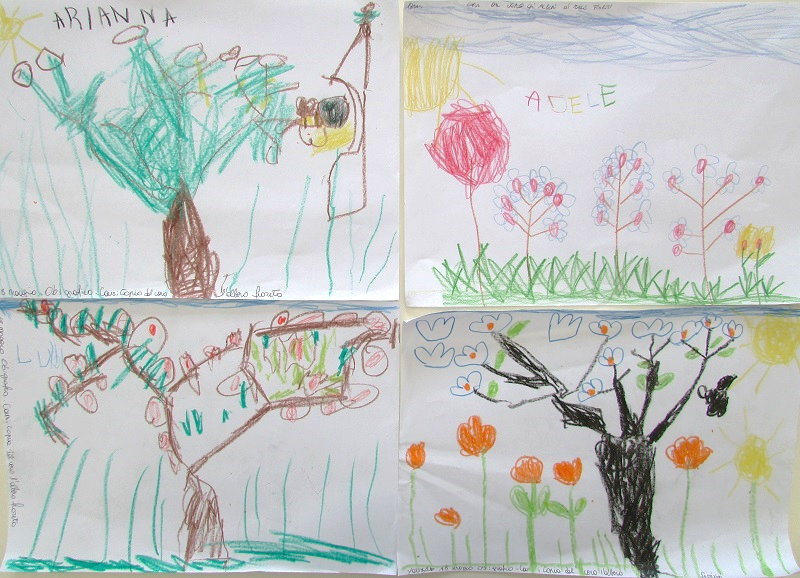 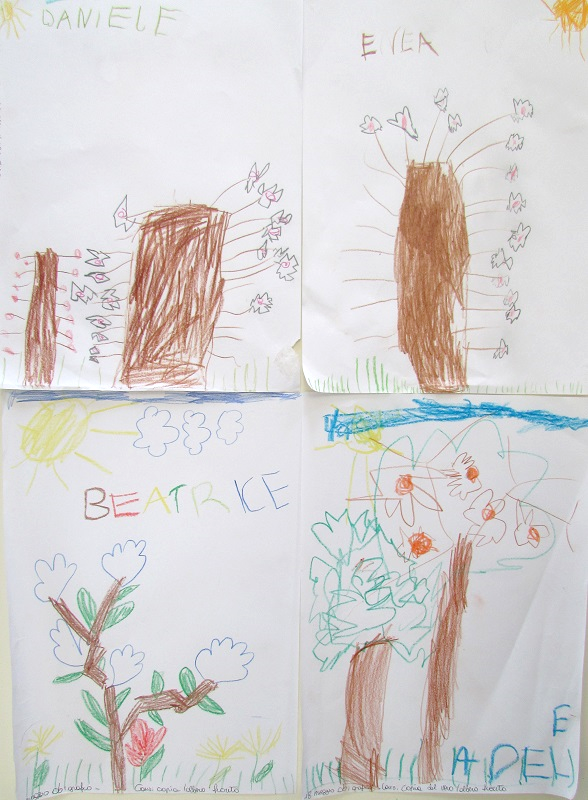 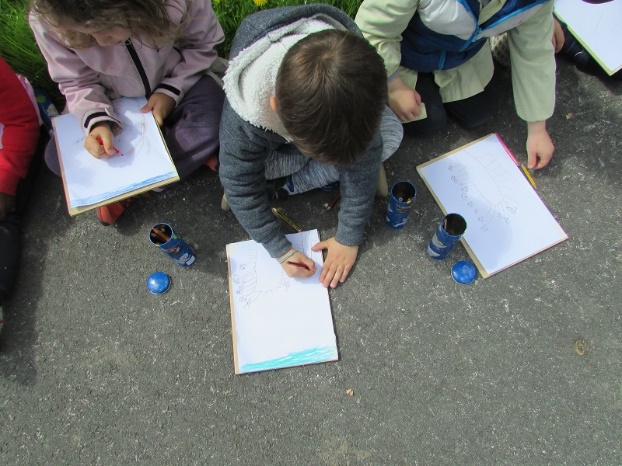 Copia degli alberi in fiore
Le api di Andrea
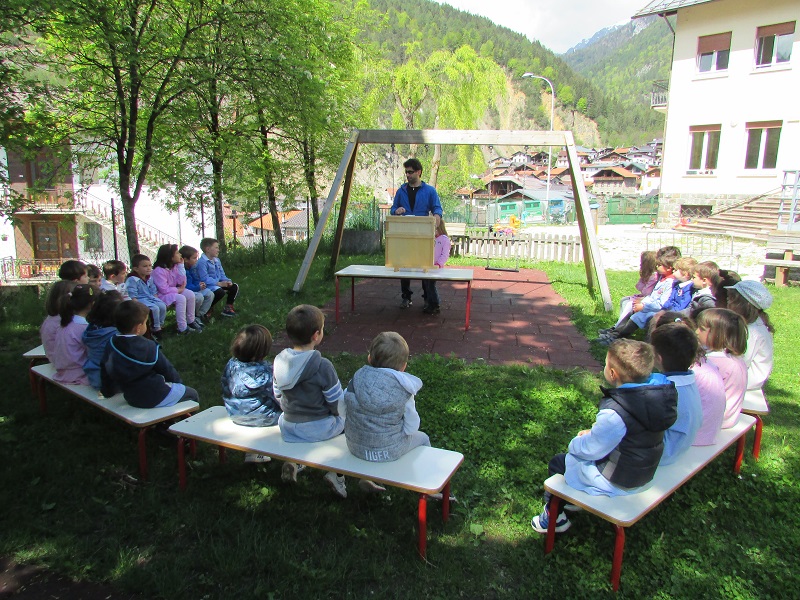 Martedì 26 maggio, il papà di Arianna ci porta le api….
I bambini sono incuriositi  e si avvicinano per osservare meglio da vicino.
Andrea ci racconta la vita nell’alveare, ne rimaniamo tutti affascinati!
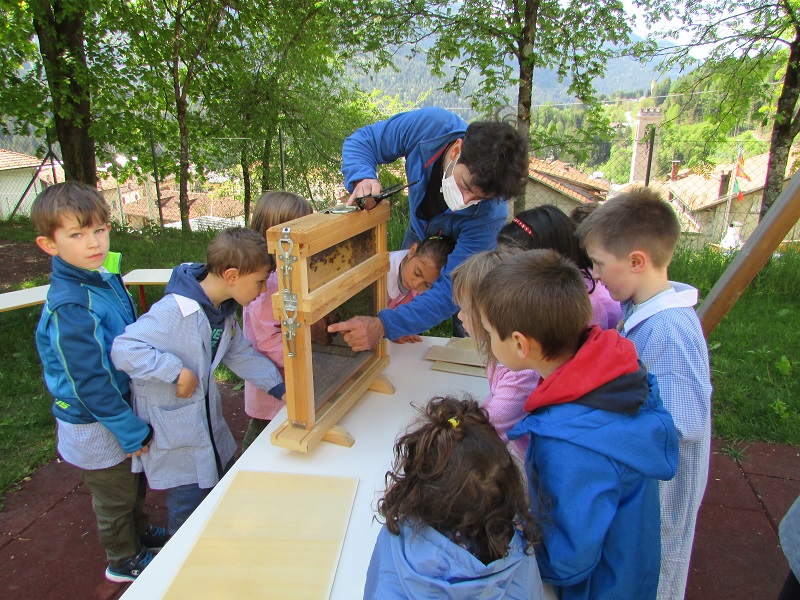 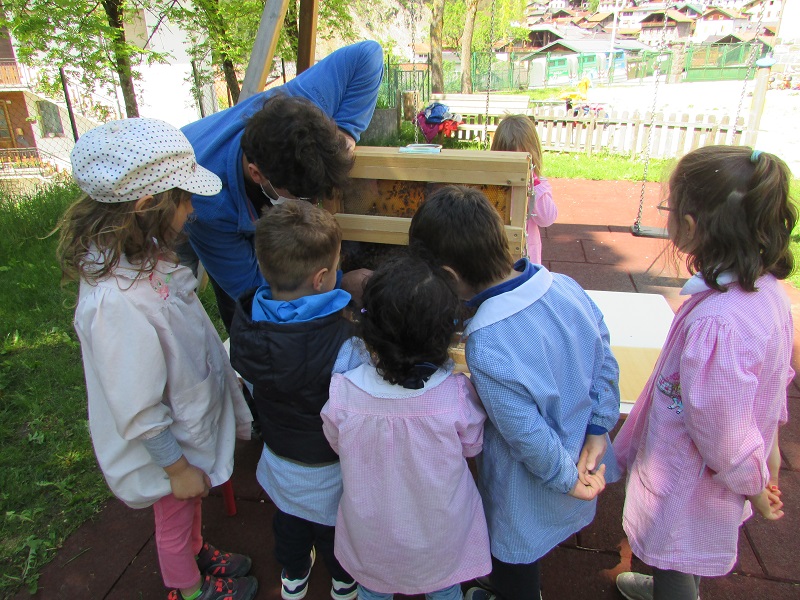 ….ma quante sono?
Andrea ci spiega, la parte sopra è come una dispensa dentro alle celle c’è il miele, nelle celle della parte sottostante, ci sono le larve che le api nutrono e accudiscono.
«Vanno avanti e indietro non si fermano mai…»
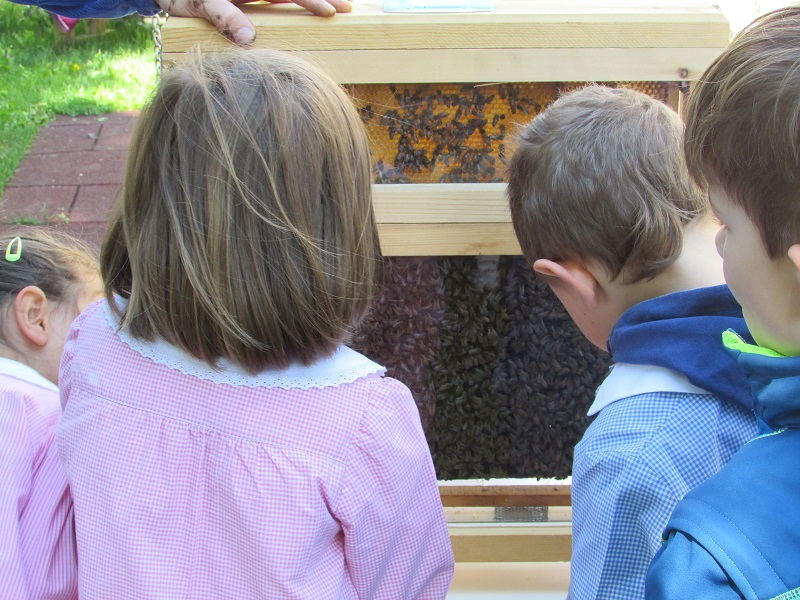 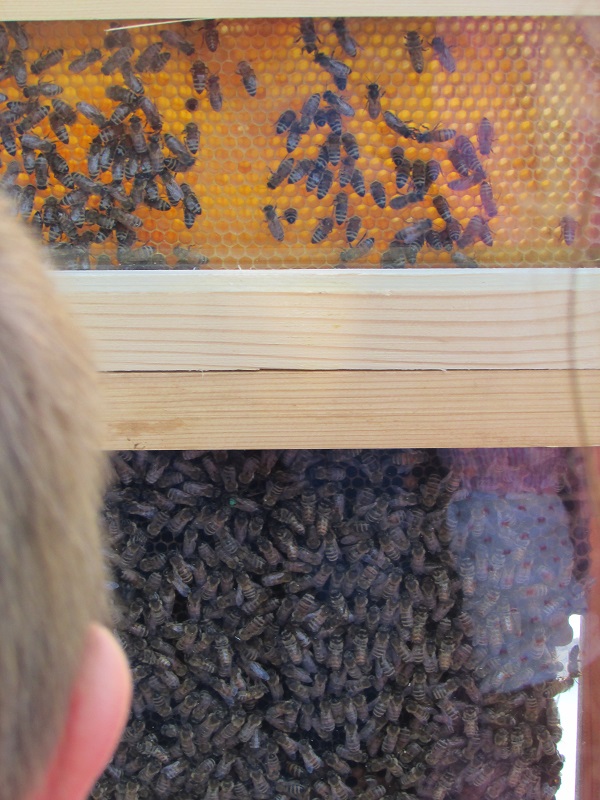 Là in mezzo c’è l’ape regina,
«Chi riesce a vederla?» 

Non è facile ma i bambini ascoltano le indicazioni e la trovano.
«Eccola, è quella più grande e con il puntino verde!»
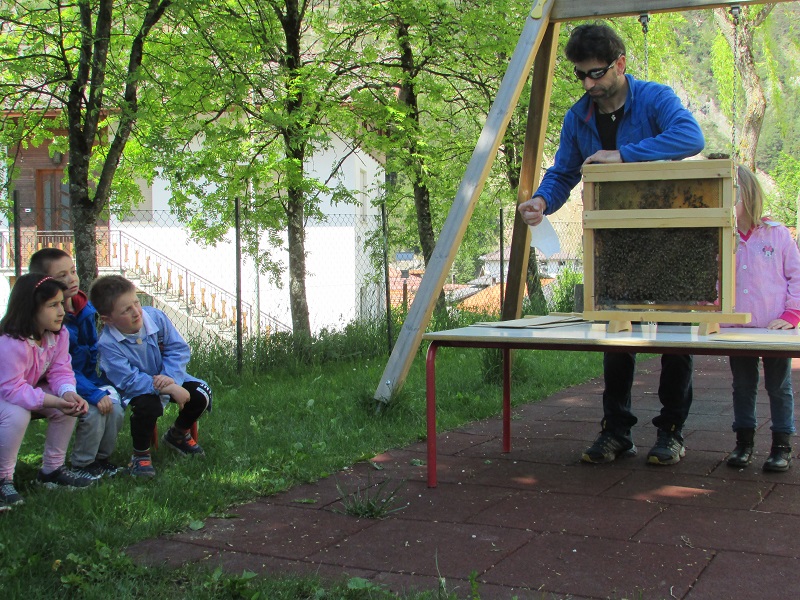 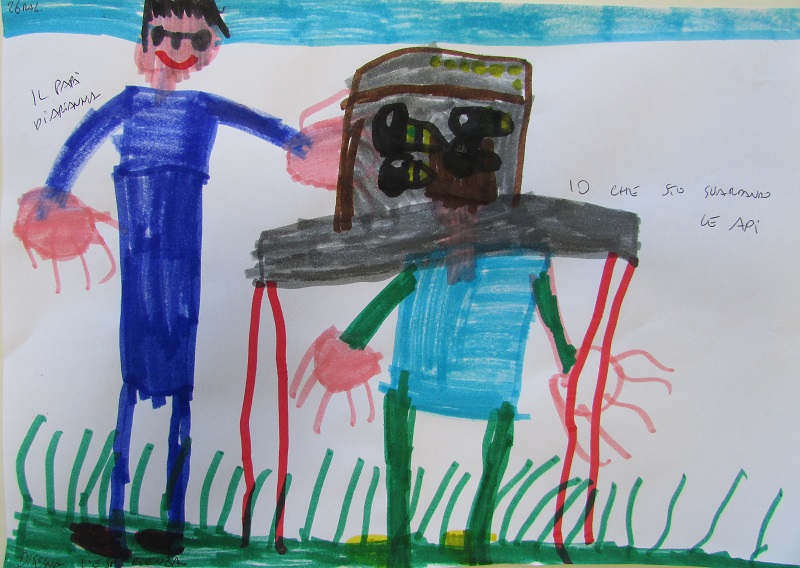 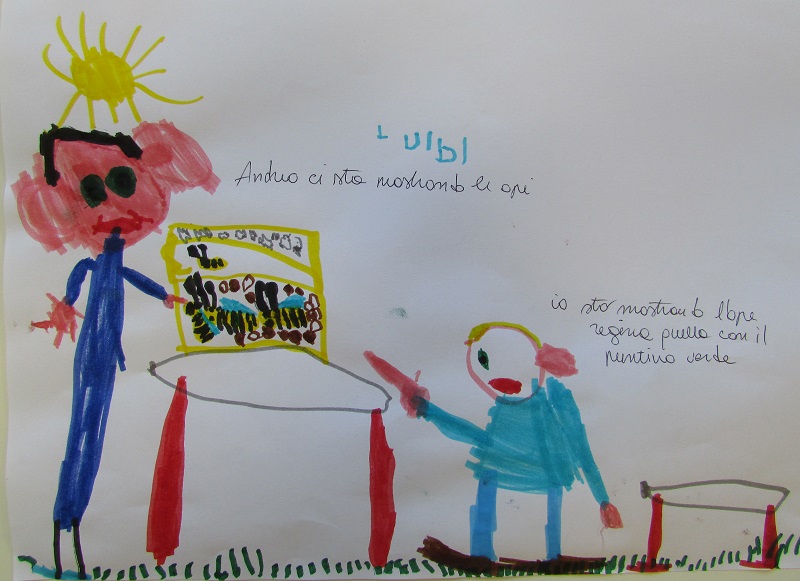 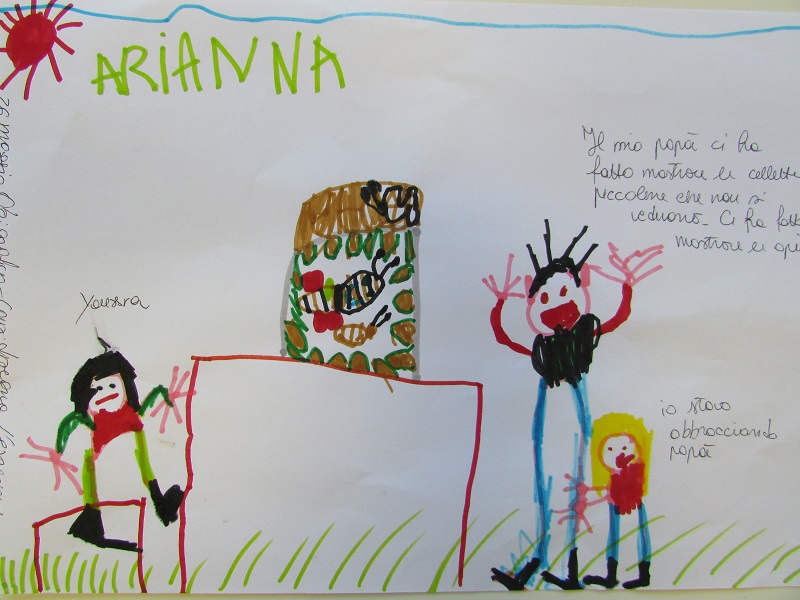 Un’esperienza bellissima, che i bambini rappresentano anche con il disegno.
Le uscite fatte con lo scopo di osservare e copiare l’ambiente hanno coinvolto molto i bambini ognuno con la propria tavoletta da disegno sotto il braccio come dei veri artisti.
Hanno osservato e indagato soprattutto i fiori in modi differenti utilizzando molti linguaggi, il segno grafico, il colore, le forme ritagliate, la parola, il corpo.
Ci siamo soffermati a parlare delle api e per concludere il percorso abbiamo invitato il papà di Arianna.
I bambini sono rimasti incantati nel vedere così da vicino e dal vivo questo spettacolo che si ripete giorno dopo giorno, dentro all’alveare.
«Senza le api non ci sarebbero i fiori e tanto meno i frutti, sono insetti meravigliosi»
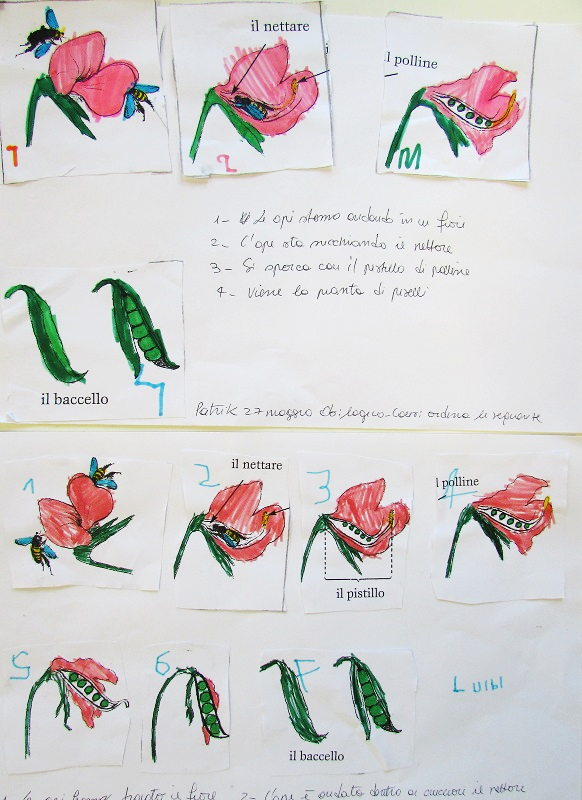